加拉太书简介
新约主日学 2025/1/5
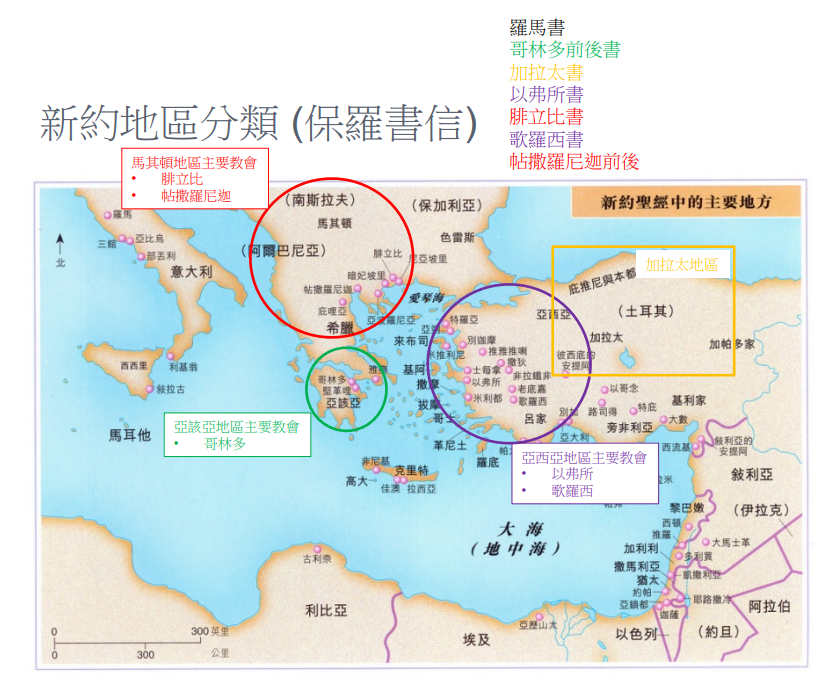 写作作者:  使徒保罗
写作时间：约在主后四十六至五十七年， 保罗第三次旅行传道途中
写作地点:   确实地点不详
收信人： 加拉太的各教会
写作背景： 在保罗第二次旅行至加拉太南部之后，与第三次旅行至希利尼之前，这其间有热心于摩西律法，自称是基督徒的犹太主义者(Judaizers)来到小亚细亚各教会，从三方面攻击保罗的教训：
他们诋毁保罗，质疑他的使徒职分。
他们认为外邦人须受割礼，使自己犹太化之后，方能得救。
他们反对保罗只讲恩典不讲律法，鼓吹基督徒遵守犹太的礼仪和规条。
这些教会对真道的认识浅薄，竟采纳犹太主义者的说法，以为须奉行割礼，遵守摩西一切的律法，方有得救之望。
保罗第三次旅行至希利尼时，有人把犹太主义者怎样巧施煽惑，加拉太众教会信徒怎样犹疑不定的消息告诉他。保罗乃作书引导并劝勉他们，使之弃谬归真。
写作主旨：基督是我们的自由
写作特点：
被喻为“基督徒自由的宪章”。
保罗书信中唯一写给一批教会的书信。
保罗唯一亲笔著写的书信。
没有保罗书信中通常有的为收信人称赞感谢神的话
书信言词激烈尖锐。书中措词非常直率，毫不留情的指斥，甚至咒诅。
保罗为人的特资及品格均显露无疑
经句钥节:
“基督释放了我们，叫我们得以自由，所以要站立得稳，不要再被奴仆的轭挟制”(5：1)
“我已经与基督同钉十字架；现在活着的，不再是我，乃是基督在我里面活着；并且我如今在肉身活着，是因信神的儿子而活，祂是爱我，为我舍己”(2：20)
“但我断不以别的夸口、只夸我们主耶稣基督的十字架．因这十字架、就我而论、世界已经钉在十字架上．就世界而论、我已经钉在十字架上。受割礼不受割礼、都无关紧要、要紧的就是作新造的人。”（6：14～15）
“无知的加拉太人哪，耶稣基督钉十字架，已经活画在你们眼前，谁又迷惑了你们呢？我只要问你们这一件：你们受了圣灵，是因行律法呢？是因听信福音呢？你们既靠圣灵入门，如今还靠肉身成全么？你们是这样的无知么？” (3：1～3)